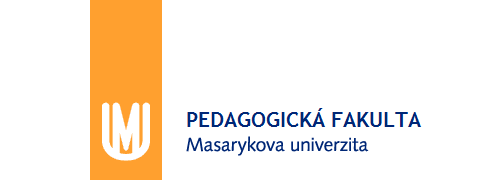 Podnikové hospodářství 2
jaro 2019
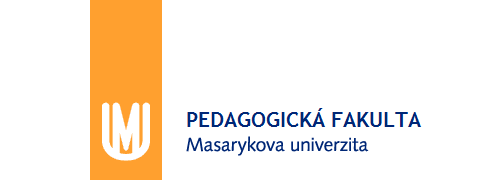 Majetková a kapitálová výstavba podniku
Majetková struktura podniku
Pravidla financování a kapitálová struktura
Zjištění kapitálové potřeby a jejího krytí
Analýza cash flow
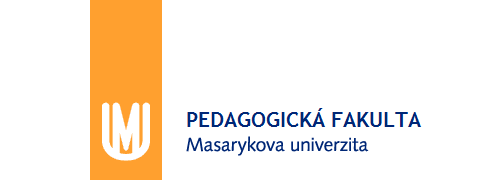 Podnikové hospodářství 2
Majetková struktura podniku
Dlouhodobý majetek (jinak též stálý, zřizovací, fixní nebo neoběžný) slouží v podniku dlouhou dobu (déle než jeden rok), takže se nespotřebovává najednou, ale opotřebovává se postupně (kromě pozemků, uměleckých děl apod.)
Úměrně tomuto postupnému opotřebovávání se přenáší jeho hodnota do nákladů podniku ve formě odpisů
Oběžný majetek (jinak též krátkodobý, provozovací, provozní) působí v podniku na rozdíl od dlouhodobého majetku krátkodobě (do jednoho roku)
Je v podniku přítomen jak ve věcné podobě (zásoby materiálu, výrobků, nedokončené výroby apod.), tak v podobě peněžní (peníze v pokladně, na účtech, v bance, pohledávky, krátkodobě držené cenné papíry atd.)
Pro oběžný majetek je typické, že jedna forma tohoto majetku postupně přechází na formu jinou, na příklad za peníze je nakoupen materiál, který je postupně přetvářen v nedokončené výrobky, ty pak v hotové výrobky, hotové výrobky se prodejem odběrateli přemění v pohledávky a ty se po jejich zaplacení opět promění na peníze atd.
Důležitým ukazatelem využití oběžného majetku je rychlost jeho obratu, přičemž platí, že čím je rychlejší obrat oběžného majetku, tím je, za stejných podmínek, vyšší zisk.
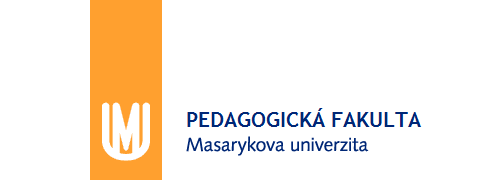 Majetek podniku
Dlouhodobý majetek
Oběžný majetek
dlouhodobý hmotný majetek
dlouhodobý nehmotný majetek
finanční majetek
ve věcné formě (zásoby)
v peněžní formě
pohledávky (u odběratelů, u sdruž. podniků)
cenné papíry (krátkodobé)
peníze (na účtech, v hotovosti)
náklady příštích období
movitý
nemovitý
Majetková struktura podniku
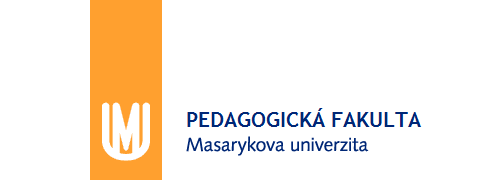 Podnikové hospodářství 2
Kapitálová struktura podniku
Kapitálovou strukturou se rozumí složení zdrojů, které slouží ke krytí majetku podniku
Vlastní kapitál (ručitelský kapitál) zahrnuje finanční prostředky vložené do podniku vlastníkem, či spoluvlastníky formou peněžitých i nepeněžitých vkladů (základním kapitálem podniku tak nemusí být v případě např. společnosti s ručením omezením 200 000 Kč, ale např. osobní auto v ceně 200 000 Kč).
Do vlastního kapitálu patří i zdroje, které si podnik vytvořil sám ze zisku, tzn. kromě zisku také různé fondy ze zisku
Cizí kapitál (věřitelský kapitál) zahrnuje finanční prostředky, které získal podnik od cizích osob a které pro něj představují dluh, který musí v určené době splatit. Celková velikost kapitálu podniku je ovlivňována řadou činitelů, mezi něž patří např. obor podnikání, velikost podniku, stupeň využití techniky, rychlost podnikového obratu apod.
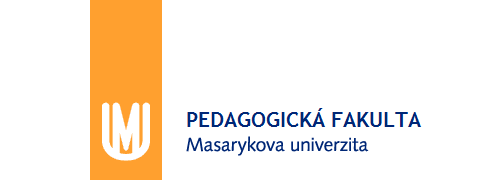 Kapitál
Vlastní kapitál
Cizí kapitál
- základní kapitál
- emisní ážio
- fondy ze zisku
- výsledek hospodaření  
  (zisk nebo ztráta
  běžného období)
- nerozdělený zisk
  (neuhrazená ztráta)
  minulých let
Krátkodobý
Dlouhodobý
- krátkodobé bank. úvěry
- dodavatelské úvěry
- zálohy
- nevyplacené mzdy
- výdaje příštích období
- dlouhodobé bank. 
úvěry
- podnikové obligace
- dlužní úpisy
Podnikové hospodářství 2
Kapitálová struktura podniku
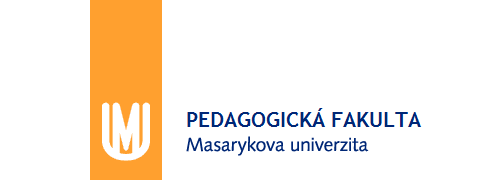 Podnikové hospodářství 2
Cash-flow
Hotové peníze představuje rozdíl mezi peněžními příjmy a peněžními výdaji, který se také označuje jako „cash-flow“ (peněžní tok)
Cash-flow je ukazatel, který udává příliv prostředků z podnikových operací.
Tento ukazatel umožňuje získat přehled o likvidní situaci a finančním vývoji podniku
Orientuje se na tokové veličiny, které zachycují strukturní a peněžně měřitelné změny v pohotových finančních prostředcích.
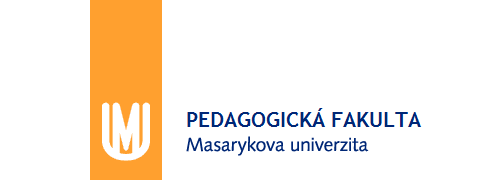 Podnikové hospodářství 2
Cash-flow
Obvykle se Cash-flow zjišťuje nepřímo, prostřednictvím peněžních příjmů a peněžních výdajů a hospodářského výsledku za dané období
Nepřímo se tedy cash-flow stanoví tak, že se od hospodářského výsledku za příslušné období odečtou postupně všechny výnosy, které neznamenají peněžní příjmy (tzn. např. pohledávky) a naopak se postupně přičtou všechny náklady, které neznamenají peněžní výdaje (např. odpisy).
Přímo se cash-flow stanoví postupným propočtem, jako rozdíl účetních výnosů, znamenajících zároveň peněžní příjmy a účetních nákladů, které jsou zároveň peněžními výdaji. Výsledky obou způsobů stanovení cash-flow musí být stejné.
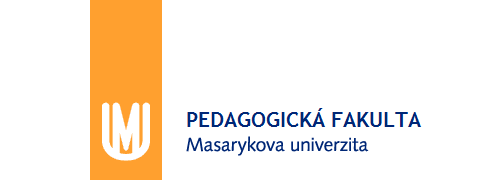 Podnikové hospodářství 2
Cash-flow
Obě metody výpočtu cash-flow, přitom rozlišují tři oblasti činnosti podniku:
provoz, který zahrnuje výrobu a prodej výrobků a služeb, přičemž této oblasti se týkají výsledky provozní činnosti (provozní zisk), změny pohledávek u odběratelů, změny závazků u dodavatelů, změny zásob apod.,
investice, který zahrnuje změny dlouhodobého majetku podniku a jeho zdrojů,
finance, která se týká fondů, vytvářených s použitím úvěrů a jiných dluhů, splátek dluhů, placení dividend atp.
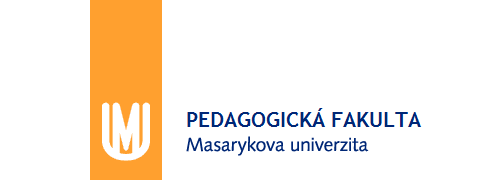 Podnikové hospodářství 2
Pravidla financování
Pravidlo vertikální kapitálové struktury se týká pouze skladby kapitálu a nemá tedy žádný vztah k použití finančních prostředků. Pravidlo stanovuje, že poměr vlastního a cizího kapitálu by měl být 1:1 (jiní autoři doporučují 60:40 ve prospěch cizího kapitálu). V rámci bilanční analýzy představuje tento vztah stupeň zadlužení (SZ)
Ke stupni zadluženosti se váže tzv. Leverage-Effect (pákový efekt). Označuje se tak zvýšení rentability vlastního kapitálu cizím kapitálem. Musí však platit, že rentabilita celkových zdrojů je nižší než rentabilita vlastního kapitálu, resp. že rentabilita cizích zdrojů je vyšší než úrok placený za cizí kapitál. Jinak působí pákový efekt negativně, tzn. že dochází ke snižování rentability vlastního kapitálu.
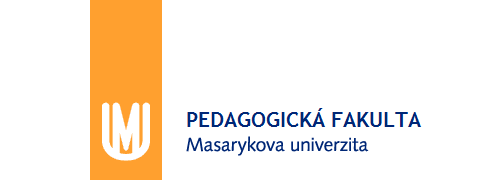 Podnikové hospodářství 2
Pravidla financování
Pravidlo horizontální struktury kapitál-majetek se týká vztahu mezi kapitálem a majetkem resp. mezi dobou vázanosti kapitálu v majetku a dobou, po níž je kapitál k dispozici. Toto pravidlo je přitom tvořeno dvěma dílčími pravidly:
Zlaté pravidlo financování říká, že mezi dobou, po kterou je kapitál vázán v majetku, a dobou, po níž je tento kapitál k dispozici, musí být shoda. Dodržování tohoto pravidla má zajistit platební schopnost podniku.
Zlaté bilanční pravidlo má tři pojetí. V nejužším pojetí toto pravidlo říká, že dlouhodobý majetek je nutno financovat vlastním kapitálem. V širším pojetí stanovuje, že dlouhodobý majetek má být financován dlouhodobým (vlastním a dlouhodobým cizím) kapitálem. Uvedená vymezení můžeme rozšířit do podoby nejširšího pojetí, které stanovuje, že je vhodné, aby všechen dlouhodobě vázaný majetek byl také financován dlouhodobým kapitálem. Vedle  dlouhodobého majetku totiž dlouhodobě váží kapitál i některé složky oběžného majetku. Jedná se o tzv. železné zásoby, tvořené např. pojistnými zásobami materiálu nebo zboží, nutnými pro zabezpečení chodu podniku. Zbývající části oběžného majetku mohou být financovány krátkodobě.
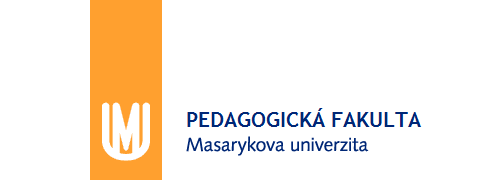 Děkuji za pozornost!
Příjemný zbytek dne!